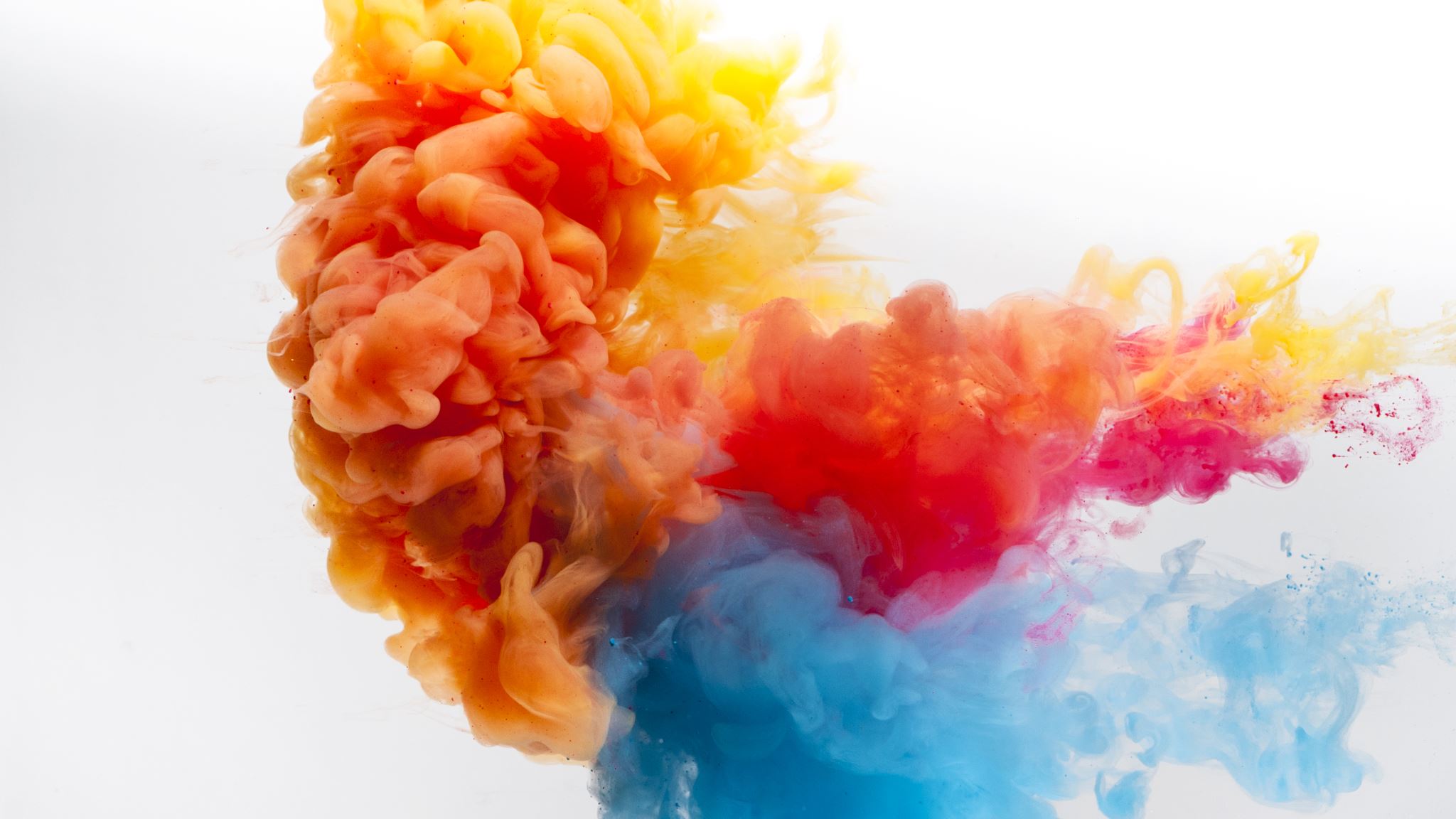 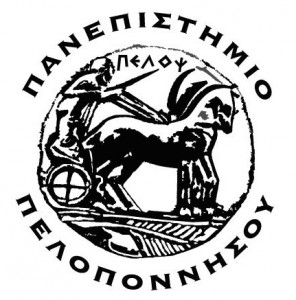 ΤΜΗΜΑ ΕΠΙΣΤΗΜΗΣ ΔΙΑΤΡΟΦΗΣ ΚΑΙ ΔΙΑΙΤΟΛΟΓΙΑΣ
Γνωσιακή Συμπεριφορική Θεραπεία(Γνωσιακές Στρεβλώσεις)ΦΡΟΝΤΙΣΤΗΡΙΟ
ΔΙΑΤΡΟΦΙΚΗ ΣΥΜΒΟΥΛΕΥΤΙΚΗ
Δρ. Ευαγγελία Φάππα
Διαιτολόγος - Διατροφολόγος
Ποια τεχνική Γνωσιακής Συμπεριφορικής Θεραπείας 
θα χρησιμοποιούσατε σε κάθε περίπτωση και πώς.